Крошка Енот
о знаках!
ПДД – закон жизни
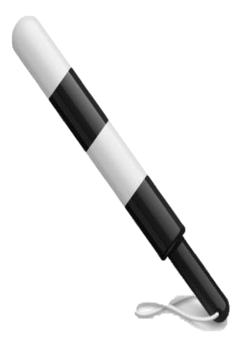 Автор:
Егоров А.Н 
2020г.
Инструкция

В игре может участвовать от двух и более учащихся или команд. Игроки по очереди отвечают на вопросы. Проверить себя можно, нажав на карточку с вопросом. Если ответ неверный, то на карточке будет написано «Переход хода» и на этот вопрос отвечает следующий. Если ответ верный, то на карточке будет написано «Верно + 1». Кто наберёт наибольшее количество баллов, тот будет победителем. 

Перейти к следующему вопросу  можно при помощи 

Завершить игру можно при помощи кнопки
ВЫХОД
Начать игру
Что запрещает этот знак?
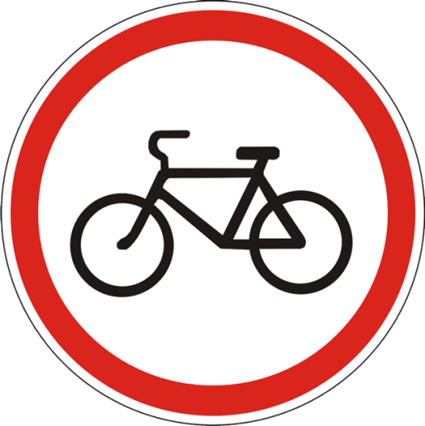 Верно + 1
Запрещает движение велосипедов и мопедов.
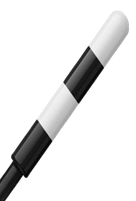 Переход хода
Запрещает движение велосипедов.
Переход хода
Запрещает движение мопедов.
Переход хода
Запрещает движение мопедов и мотоциклов.
Как называется этот знак?
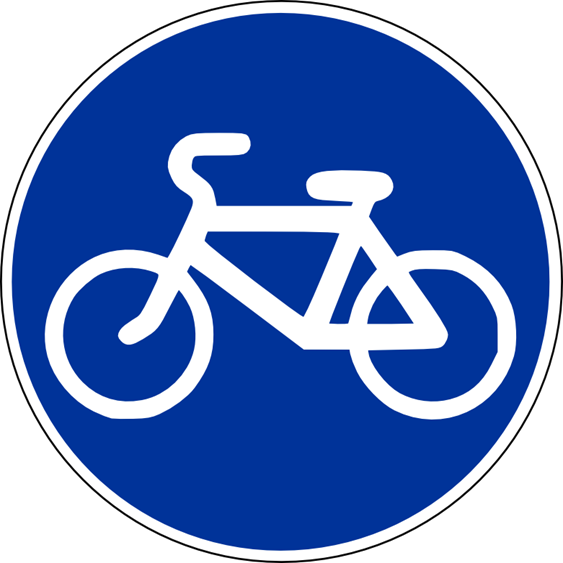 Переход хода
Дорожка для велосипедов и мопедов.
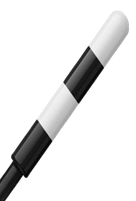 Переход хода
Велосипедная полоса.
Верно + 1
Велосипедная дорожка.
Переход хода
Движение велосипедов запрещено.
Как двигаются велосипедисты
в зоне действия этого знака?
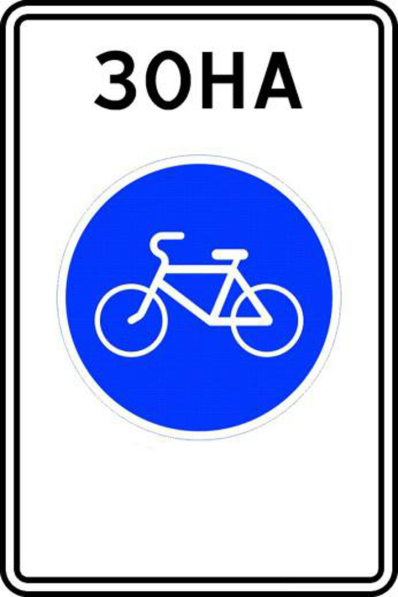 Верно + 1
По всей ширине проезжей части.
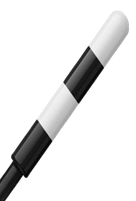 Переход хода
Только по обочине не создавая помех пешеходам.
Переход хода
Только по тротуарам не создавая помех пешеходам.
Переход хода
По правому краю проезжей части.
Что означает этот знак?
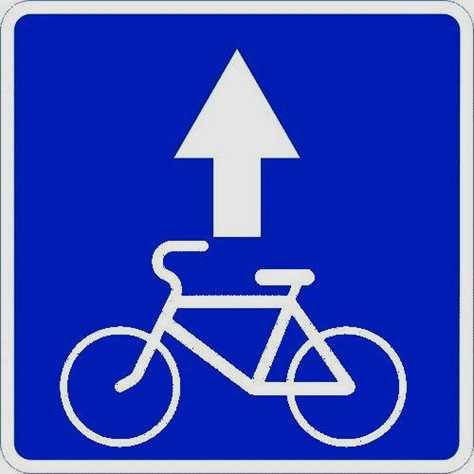 Верно + 1
Полоса для движения велосипедов и мопедов.
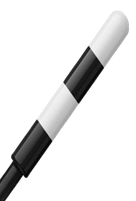 Переход хода
Движение велосипедов только прямо.
Переход хода
Дорожка для движения велосипедов.
Переход хода
Полоса для движения мопедов.
К какой группе знаков относится этот знак?
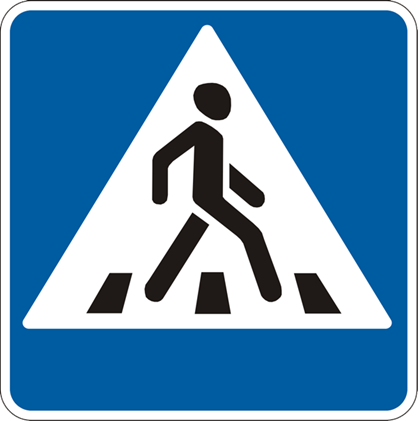 Переход хода
Группа предупреждающих знаков.
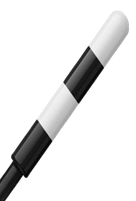 Переход хода
Группа предписывающих знаков.
Верно + 1
Группа знаков особых предписаний.
Переход хода
Группа информационных знаков.
Что означает этот знак?
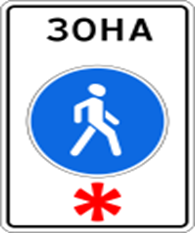 Переход хода
Пешеходная зона.
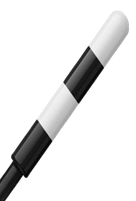 Верно + 1
Пешеходная зона в субботние, воскресные и праздничные дни.
Переход хода
Пешеходная дорожка в субботние воскресные и праздничные дни.
Переход хода
В субботние воскресные и праздничные дни движение пешеходов запрещено.
Какие из указанных знаков запрещают движение водителям мопедов?
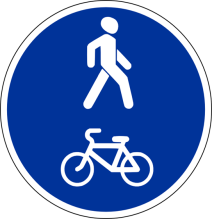 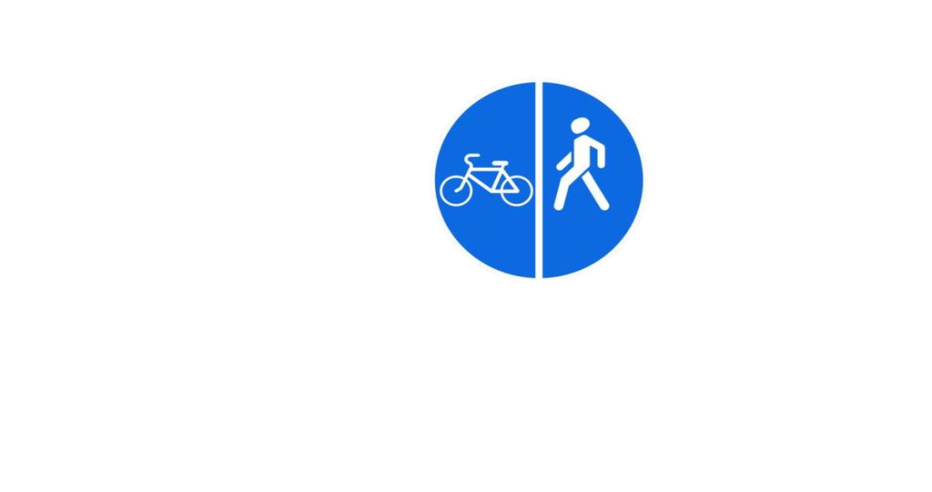 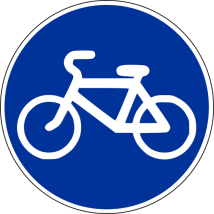 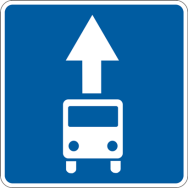 Переход хода
Только В, Г.
А
Б
Г
В
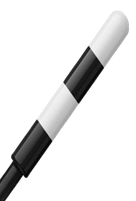 Переход хода
Только Б.
Переход хода
Только А, В, Г.
Верно + 1
Все.
ВЫХОД
Информационные источники